Employer Skills Survey 2015
Scotland Slide Pack
May 2016
Contents
Background
3
Employers’ experiences of skill shortages
7
Retention difficulties
17
The internal skills challenge
23
Under-utilisation of skills
35
Employer investment in training and skills
41
High Performance Working Practices and Product Market Strategies
55
Conclusions
60
ESS 2015 – overview
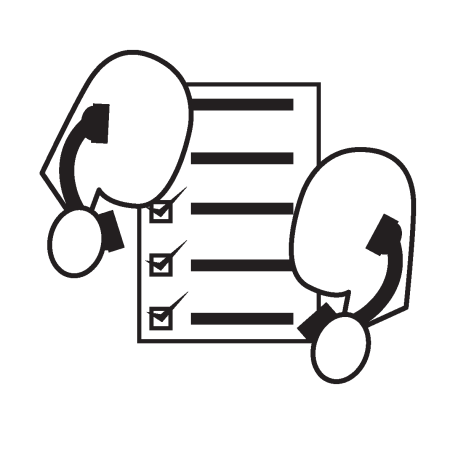 ESS 2015 is the third time the survey has been run at UK-level 

The 2015 survey covers establishments with 2 or more people working at them

The 2011 survey included establishments with one employee – these were not covered in 2013 or 2015. 

Where comparisons are made with 2011 or 2013 findings, these are based on re-weighted 2011 data (configured to represent the 2+ employment business population used in 2013 and 2015).
6,035 telephone interviews with establishments in Scotland
1,429 follow up interviews on training spend
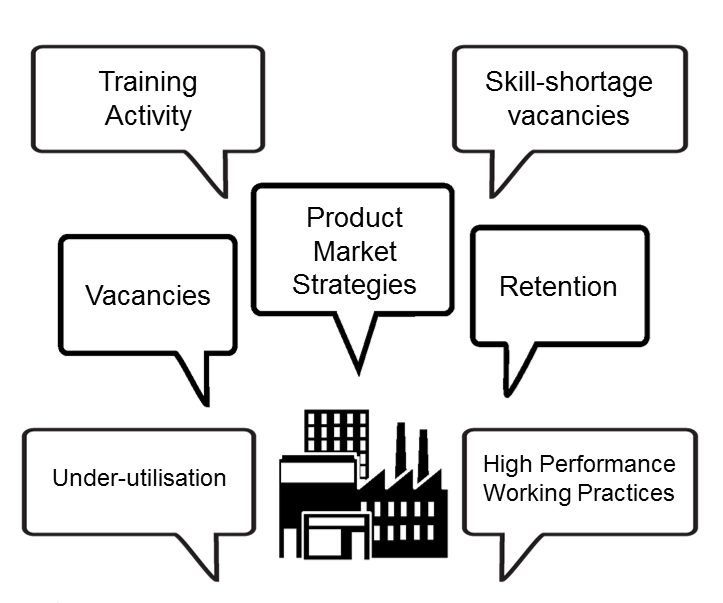 Achieved interviews / confidence intervals
‘For a question asked of all respondents where the survey result is 50%, we are 95% confident that the true figure lies within the range 48.74% to 51.26%’
Population counts taken from IDBR March 2014
[Speaker Notes: SCOTLAND]
Profile of survey population
Establishments vs. Employment – Scotland
38%
62%
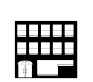 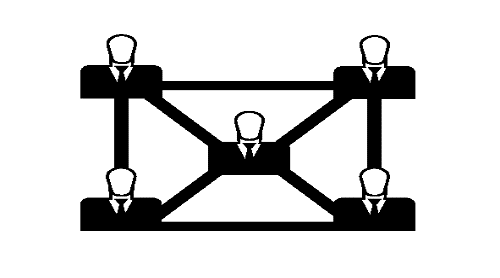 2-4
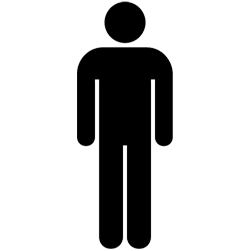 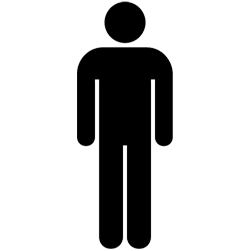 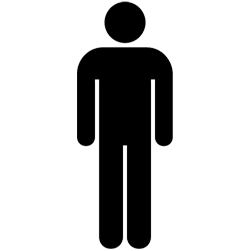 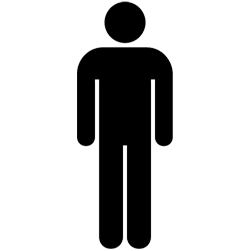 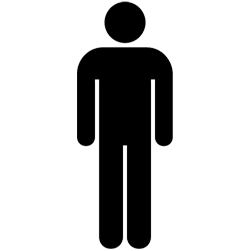 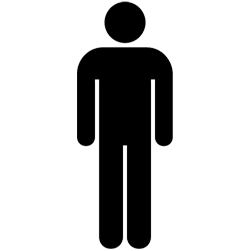 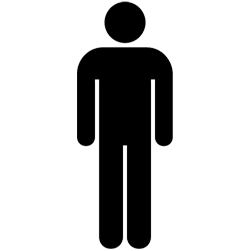 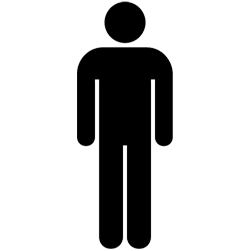 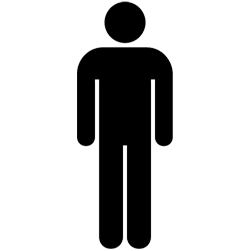 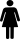 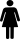 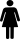 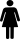 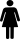 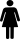 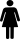 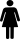 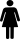 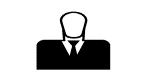 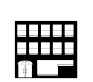 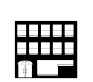 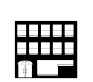 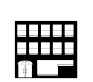 5-24
SINGLE SITE
MULTISITE
PRIVATE 
SECTOR
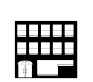 25-49
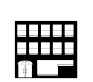 50-99
3RD
SECTOR
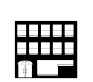 100-249
PUBLIC
SECTOR
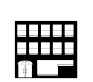 250+
Data taken from ESS 2015
Base: All establishments(6,035)
Data based on IDBR March 2014 counts
Key definitions
Establishment base
Proportions are based on the number of establishments, defined here as a single location of an organisation, where at least two people work.
Employment base
Proportions are based on the total number of employees and working proprietors across establishments.
Skill-shortage vacancies
Vacancies
Skills gaps
Under-utilisation
Proportion of establishments reporting at least one skill-shortage vacancy
Proportion of establishments reporting at least one vacancy
Proportion of establishments with at least one employee with skills and qualifications more advanced than required for their current job role
Proportion of establishments with at least one employee deemed by their employer to be not fully proficient in their role
Incidence
Skill-shortage vacancies as a proportion of all vacancies
Vacancies as a proportion of all employment
The number of staff reported as not fully proficient as a proportion of all employment
The proportion of all staff with skills and qualifications more advanced than required for their current job role
Density
Section 1:Employers’ experiences of skill shortages
7
Incidence and density of vacancies by region
Incidence of  vacancies
Density (vacancies as % of employment)
Incidence and density of vacancies by sector
Incidence of  vacancies
Density (vacancies as % of employment)
Employers with at least one vacancy (2015)
2015
2013
Business Services
Education
Public Administration
Health & Social Work
Hotels & Restaurants
Electricity, Gas & Water
Financial Services
Wholesale & Retail
Construction
Agriculture
Arts & Other Services
Transport & Comms
Manufacturing
(102)
(938)
(489)
(492)
(583)
(227)
(411)
(594)
(763)
(582)
(446)
2015:
(70)
(338)
2013:
(354)
(124)
(568)
(571)
(86)
(440)
(784)
(446)
(205)
(430)
(991)
(496)
(519)
Base: All establishments (as shown)
Incidence and density of skill-shortage vacancies by region
SSV Density (SSVs as % of Vacs)
33%
23%
29%
24%
17%
17%
32%
21%
26%
39%
49%
27%
17%
22%
Incidence of establishments with vacancies
Incidence of establishments with skill-shortage vacancies
23%
22%
22%
20%
20%
18%
17%
17%
16%
16%
15%
13%
11%
9%
(498)
(698)
(6035)
(608)
(388)
(186)
(387)
(154)
(779)
(829)
(335)
(247)
(299)
(757)
Base: All establishments (as shown)
Density of skill-shortage vacancies by sector
(125)
(172)
(373)
(414)
(307)
(739)
(845)
(625)
(711)
(75)
Number of SSVs (2015)
(404)
(161)
(291)
Base: All establishments with vacancies (only 2015 shown)
Density of skill-shortage vacancies by occupation
Number of SSVs (2015)
328
2,852
1,813
590
2,884
2,548
2,334
2,248
1,800
(134)
2011:
(52)
(165)
(142)
(131)
(103)
(100)
(78)
(69)
(246)
2013:
(94)
(331)
(237)
(221)
(225)
(244)
(150)
(135)
(314)
2015:
(111)
(297)
(242)
(216)
(251)
(288)
(179)
(146)
Base: All establishments with vacancies in each occupation (as shown)
Technical and practical skills lacking among applicants
Base: All with skill-shortage vacancies that received the new lists of skills descriptors (426)
People skills lacking among applicants
Base: All with skill-shortage vacancies that received the new lists of skills descriptors (426)
Impact of skill-shortage vacancies
Base (2013 / 2015): All with hard-to-fill vacancies (538 /612))
Action taken to fill skill-shortage vacancies
Base (2013 / 2015): All with hard-to-fill vacancies (538 /612))
Section 2:Retention difficulties
17
Incidence of retention difficulties - by region
8%
Edinburgh and Lothians
Scotland
Aberdeen and Aberdeenshire
Ayrshire
Borders
Dumfries 
and  Galloway
Fife
Forth 
Valley
Glasgow
Highlandsand Islands
Lanarkshire
Tayside
West
West 
Lothian
(3,031)
(372)
(184)
(89)
(119)
(389)
(152)
(139)
(392)
(402)
(291)
(271)
(206)
(82)
Base: All establishments in Module 2 (as shown)
[Speaker Notes: aggregate]
Incidence of retention difficulties - by establishment size
10%
8%
(642)
(1,552)
(456)
(243)
(124)
(44)
Base: All establishments in Module 2 (as shown)
[Speaker Notes: aggregate]
Incidence of retention difficulties by sector
(288)
(173)
(281)
(31)
(301)
(214)
(242)
(106)
(208)
(467)
(400)
(263)
(57)
Base: All establishments in Module 2 (as shown)
Occupation most affected by retention difficulties
Base: All establishments  with retention difficulties (Module 2: 391)
Reasons why it is difficult to retain staff
Base: All establishments experiencing retention difficulties (Module 2: 391)
Section 3: The internal skills challenge
23
Incidence and density of skills gaps by region
Incidence of skills gaps
Density (% of all staff with a skills gap)
Base: All establishments (as shown)
Incidence and density of skills gaps by establishment size
Incidence of skills gaps
Density (% of all staff with a skills gap)
2011
2013
2015
250+
100-249
50 to 99
2 to 4
25 to 49
5 to 24
2011:	  (297)	                           (895)		    (402)		    (413)		 (323)                                      (157)	 
2013:                  (1,109)	                           (3,178)	                              869)	                              (482)	                          (264)	                       (112)        
2015:                  (1,264)	                           (3,019)                                         (929)	                              (490)	                          (249)	                       (84)
Base: All establishments (as shown)
Incidence and density of skills gaps by sector
Incidence of skills gaps
Density (% of all staff with a skills gap)
Number of skills gaps (2015)
2013
2015
2013:
(124)
(571)
(354)
(430)
(991)
(205)
(568)
(86)
(446)
(784)
(440)
(496)
(519)
2015:
(102)
(582)
(338)
(411)
(938)
(227)
(594)
(70)
(583)
(763)
(446)
(489)
(492)
Base: All establishments (as shown)
Skills gaps density by occupation
Number of skills gaps (2015)
2013
2015
(192)
2013:
(6,014)
(332)
(179)
(166)
(401)
(341)
(235)
(386)
(507)
2015:
(141)
(6,035)
(237)
(129)
(110)
(333)
(242)
(133)
(292)
(353)
Base: All employment (as shown)
Main causes of skills gaps
Base (2013/2015) : All establishments with skills gaps - up to 2 occupations followed up (1,713 /1, 236)
Figures are shown as a percentage of all gaps (not a percentage of all establishments)
Impact of skills gaps by establishment size
Staff not fully proficient has a minor impact on establishment performance
Staff not fully proficient has a major impact on establishment performance
(1,236)                                               (76)	             (579)                     (286)	      (156)	            (102)	                  (37*)
Base: All with skills gaps (as shown)
* Figure should be treated with caution due to low base size (<50)
Impact of skills gaps
Base: All establishments with skills gaps (1,236)
Technical and practical skills that need improving among staff with skills gaps
Base: All with skills gaps followed up with the new lists of skills descriptors (3,643)
People and personal skills that need improving among staff with skills gaps
Base: All with skills gaps followed up with the new lists of skills descriptors (3,643)
Action taken to overcome skills gaps
Base (2013 / 2015): All establishments with skills gaps (1,713 / 1,236)
Changes in the number of SSVs and skills gaps over time
Electricity, Gas & Water
Education
Financial Services
Transport & Comms
Construction
Hotels & Restaurants
Agriculture
Wholesale & Retail
Health & Social work
Business Services
Public Admin
Manufacturing
Arts & Other Services
(86)
(354)
(205)
(446)
(496)
(571)
(519)
(991)
(568)
(784)
(124)
(430)
(440)
2013:
2015:
Base: All establishments (as shown)
Section 4: Under-utilisation
35
Incidence and density of skills under-utilisation by region
Aberdeen and Aberdeenshire
Edinburgh and Lothians
Ayrshire
Borders
(698)
(388)
(186)
(247)
(757)
(335)
(299)
(829)
(779)
(608)
(498)
(387)
(154)
Base: All establishments (as shown)
Incidence and density of skills under-utilisation by establishment size
(84)
(490)
(3,019)
(1,264)
(929)
(249)
Base: All establishments (as shown)
Incidence and density of skills under-utilisation by sector
Base: All establishments (as shown)
Occupations where under-utilisation is most prevalent
10% Sales and customer services
5% Caring, leisure and other
6% Skilled trade occupations
9% Elementary staff
3% Machine operatives
33% Managers
10% Associate Professionals
6% Professionals
16% Admin. / clerical staff
Base: All establishments with under-utilised staff (1,968)
Reasons why staff are working in roles for which they have excess qualifications and skills
Base: All establishments with under-utilised staff (1,968)
Section 5: Employer investment in training and skills
41
Proportion of employers providing training in the last 12 months by region
(6,035)
(698)
(388)
(186)
(247)
(757)
(335)
(299)
(829)
(779)
(608)
(498)
(387)
(154)
Base: All establishments (as shown)
[Speaker Notes: Fig 4.1]
Proportion of employers providing training in the last 12 months by size
(3,019)
(929)
(490)
(249)
(1,264)
(84)
Base: All establishments (as shown)
[Speaker Notes: Fig 4.1]
Proportion of employers providing training in the last 12 months by sector
Electricity,
Gas etc.
Arts and Other
Health and Social Work
Financial Services
Manufacturing
Transport 
& Comms.
Construction
Agriculture
Public 
Admin
Hotels &
Restaurants
Wholesale
& Retail
Business services
(338)
(102)
(594)
(227)
(446)
(70)
(411)
(763)
(583)
(938)
(582)
(489)
(492)
Base: All establishments (as shown)
[Speaker Notes: Fig 4.1]
Training Equilibrium: employers’ interest in providing more training than they were able to
of all employers train
don’t train
Among those 
who train
Among those 
who don’t train
(Base: 4,894)
(Base: 1,141)
Wanted to train
Wanted to train more
Did not want to train
Do sufficient training
Don’t know
of employers want to train more
of employers in training equilibrium (no desire to increase training)
Base: All establishments (6,035)
*Note training employers responding ‘Don’t know’ have been included in the group ‘Wanted to undertake more training’ on final measure
Types of Training and Workforce Development provided
Any induction
68%
Base: All establishments that train (4,894)
Number and proportion of staff trained by region
Total number of staff trained (thousands)
214
60
360
427
71
122
43
2359
279
127
257
117
173
145
(6035)
(575)
(314)
(140)
(182)
(624)
(276)
(251)
(702)
(610)
(491)
(395)
(318)
(126)
Base: All establishments (as shown)
Proportion of staff trained by size
2011:
(895)
(297)
(402)
(413)
(254)
(110)
2013:
(1,109)
(3,178)
(869)
(482)
(112)
(264)
(3,019)
(929)
(84)
2015:
(1,264)
(490)
(249)
Base: All establishments  (as shown)
Number and proportion of staff trained by sector
Total number of staff trained 2015
73k
289k
136k
69k
115k
94k
125k
73k
193k
83k
188k
14k
22k
Base: All establishments  (as shown)
Proportion of staff trained by occupation
Base: All establishments with staff in each occupation (as shown)
Training Days
Base: All establishments providing training (as shown)
Reasons for not providing any training
Base: All establishments that do not provide training (1,141)
Reasons for not providing further training
Base : All establishments who would have provided more training in the past 12 months if they could (2,210)
Training and Workforce Development - Summary
Base (2011/2013/2015): All establishments (2,487/ 6,014/ 6,035)
Section 6: High Performance Working practices and Product Market Strategies
55
Overlap between High Performance Working employers and those that adopt High/Very High Product Market Strategies
All private sector employers
118,000
HPW
& PMS
7,000
HPW only
4,000
High or Very High PMS only 
46,000
Base: All private sector establishments (4,759)
Characteristics of HPW employers
HPW employers are more active in the recruitment market and find it easier to fill their vacancies…
…yet are more likely to have skills gaps among their workforce…
…and are much more likely to train their staff…
Have skills gaps
Train
Base for all charts: All establishments in Module 1 by HPW classification (HPW: 421; non-HPW: 1,956)
Product Market Strategy
Wholly price dependent
Not at all price dependent
Rarely leads the way
Often leads the way
Standard or basic quality
Premium quality
No difference in product/service offering
Substantial customisation
Base: All establishments in the private sector (4,759)
Characteristics of High PMS employers
(189)
(1,184)
Base:
(535)
(1,139)
(836)
Base: All establishments in the private sector, in each PMS group
Characteristics of High PMS employers
(189)
(1,184)
Base:
(535)
(1,139)
(836)
Base: All establishments in the private sector, in each PMS group
Section 7: Conclusions
61
Current state of skills in Scotland
There has been a steep rise in vacancy levels among employers - from 54,000 vacancies at the time of the survey in 2013 to 74,000 in 2015 – reflecting high demand for labour.
Approaching around one-third (34%) of these vacancies were due to applicants lacking the requisite skills.
The number of skills gaps among existing staff has decreased slightly to 118,000 employees (5.0% of the total workforce).
Knowledge related to the organisation and its services and specialist skills for the role were most likely to be viewed as lacking from applicants and among existing staff. 
The demand for improved people and personal skills was also apparent, with time management and prioritisation of tasks commonly lacking across the workforce. 
This points to the growing complexity of job roles, across all occupations, requiring individuals to juggle multiple strands of work and responsibility.
Employers are responding through training, with increased use of e-learning, but there is clear demand for training that is geared more specifically to the requirements of an evolving workplace.
62
Impacts and Response
Skills challenges impact both the short-term and long-term success of businesses, with notable implications on businesses’ productivity and growth potential. Most commonly, employers acknowledge the increased workloads and pressure placed on some staff as a result of skills shortages within the market and the workplace (84% and 57%, respectively).
Innovation is a key factor towards boosting productivity but the skills challenges employers faced, particularly around staff being unable to solve complex problems point to limitations here.
Appropriate training can serve to mitigate such impacts, but training levels have remained relatively static since 2013 (71%), despite a more buoyant economy. Employer engagement in the development of future training is fundamental with regards the development of the training offer. Around half of employers already providing training exhibit a desire to offer more (53%), and cite lack of funds as the most prevalent barrier to doing so.
Around 187,000 employees were deemed to be over qualified and over skilled for their job role; this was most commonly attributed to a lack of jobs in desired higher level roles. Employers need to capitalise on this available talent.
63
For more information contact UKCES Employer Surveys
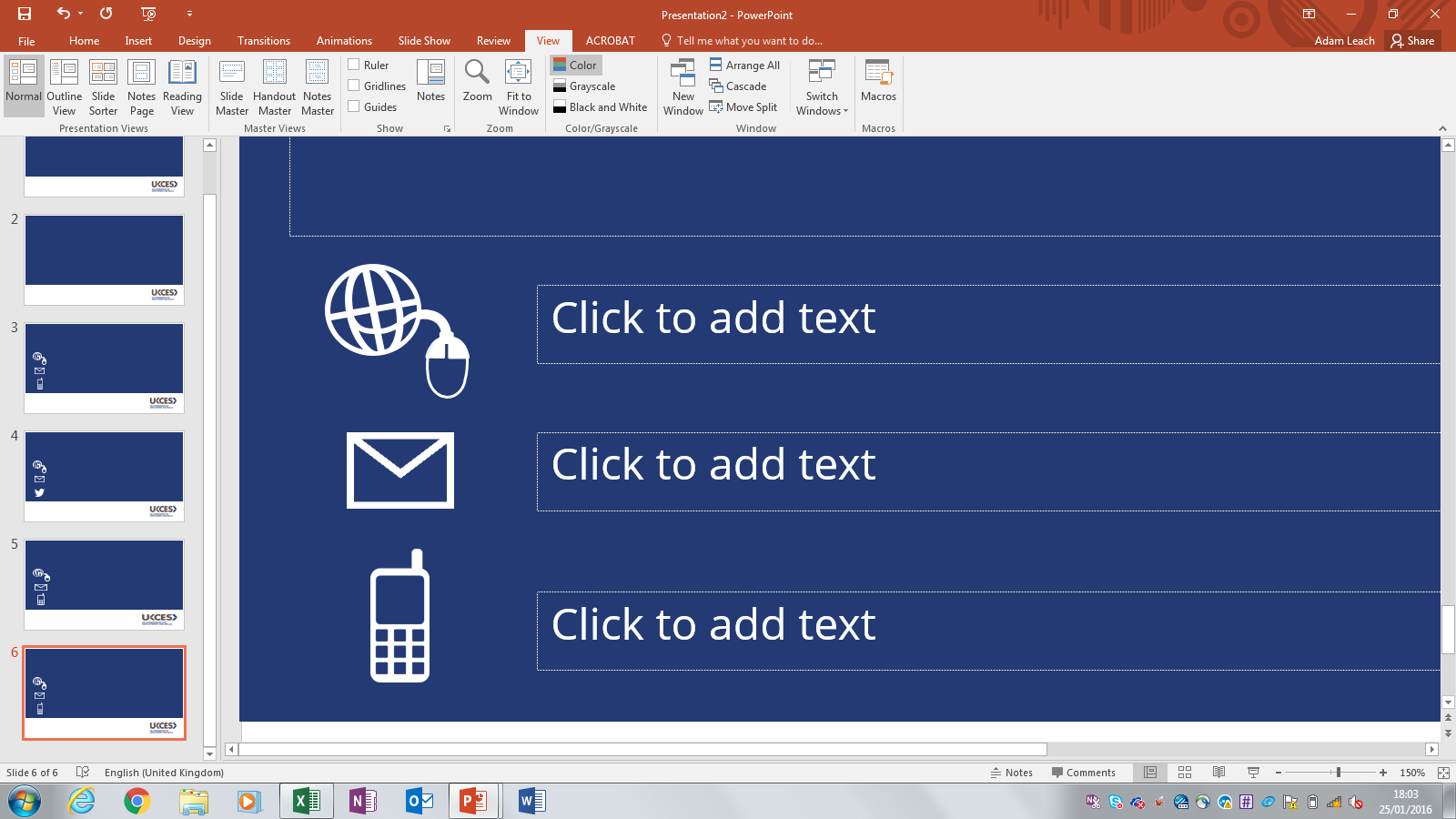 0207 227 7800
Employer.surveys@ukces.org.uk
@ukces